Забайкальский край
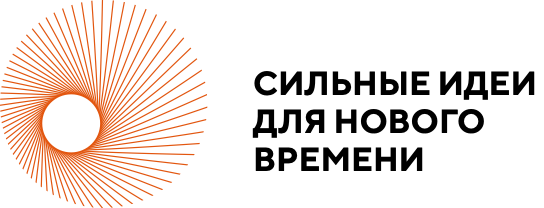 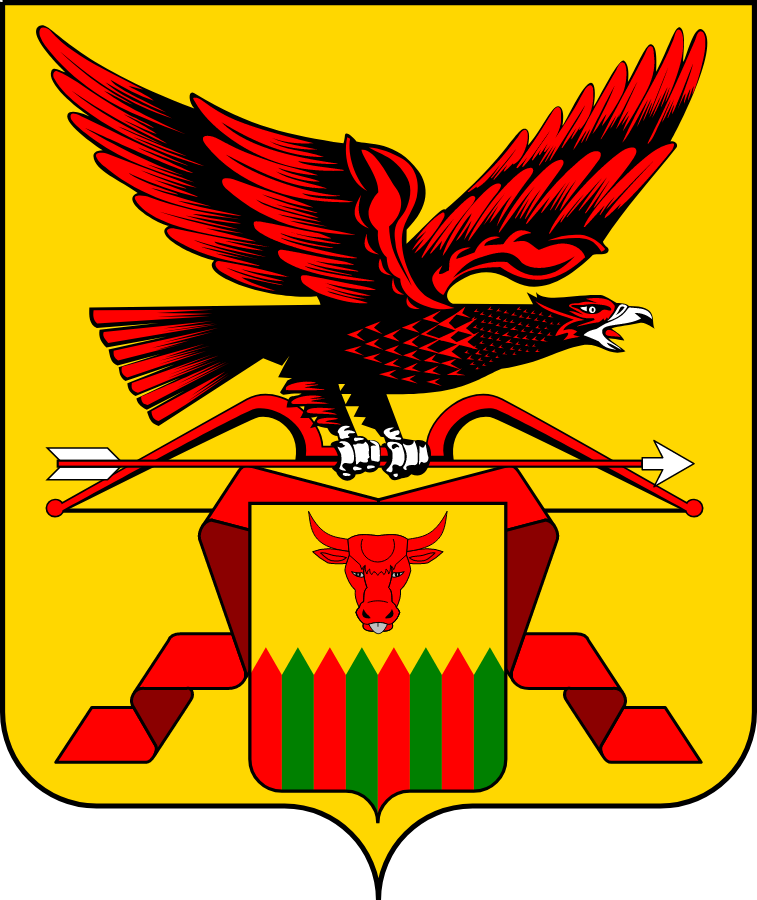 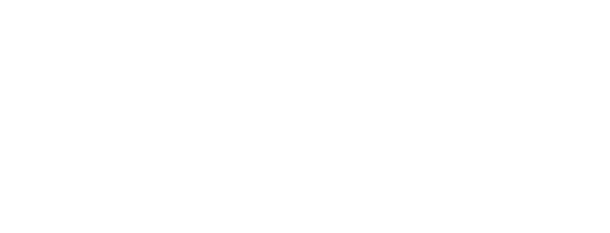 ресурсный центр адаптивных спортивных игр
Руководитель проекта: Сергей кохан
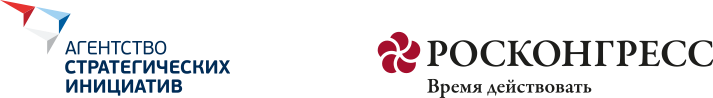 #страну_меняют_люди
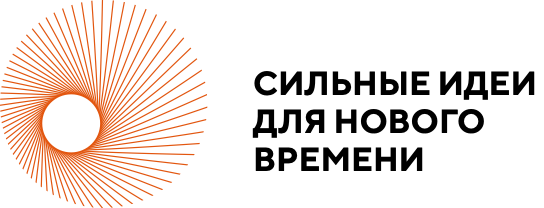 Проблема
Подобная ситуация в регионах ДФО, Восточной Сибири и отдаленных регионах России
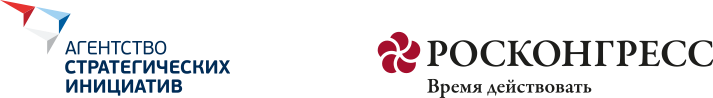 #страну_меняют_люди
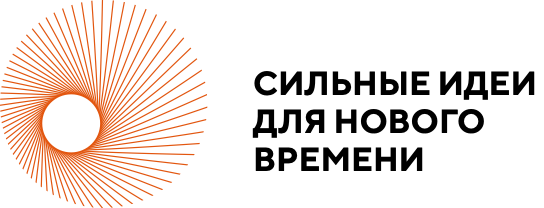 Суть проекта
Цель проекта 
Содействие физическому и духовному развитию населения всех возрастов с ограниченными возможностями посредством вовлечения в массовые занятия адаптивным спортом
Создание регионального ресурсного центра позволит:
увеличить охват лиц с инвалидностью, ОВЗ, занимающегося адаптивными спортивными играми, в 3 раза к 2024 году (онлайн, оффлайн)
обеспечить тиражирование проекта в муниципальных районах края и других регионах России
подготовить  инструкторов-методистов, тренеров, тьюторов, ассистентов для проведения адаптивных спортивных игр
проводить интегрированные адаптивные спортивные игры
ВИДЫ ИГР:
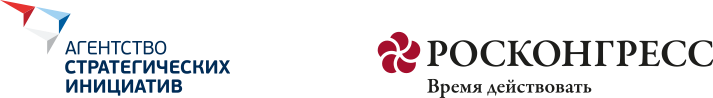 #страну_меняют_люди
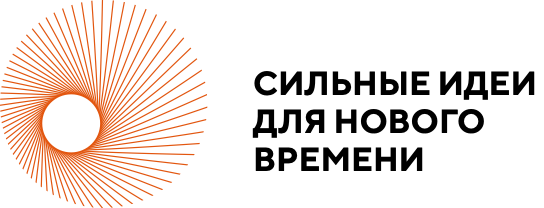 Текущая стадия и ПЛАН
Приняло участие 2881 чел., в т.ч. 344 ребенка
ОСНОВНЫЕ ЭТАПЫ РЕАЛИЗАЦИИ ПРОЕКТА
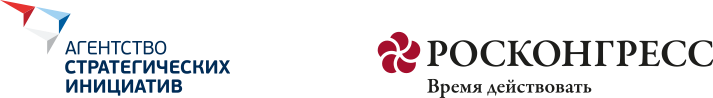 #страну_меняют_люди
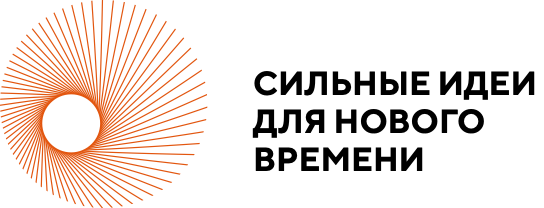 ЗАПРОС НА ПОДДЕРЖКУ
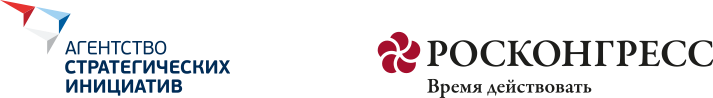 #страну_меняют_люди